SWANS
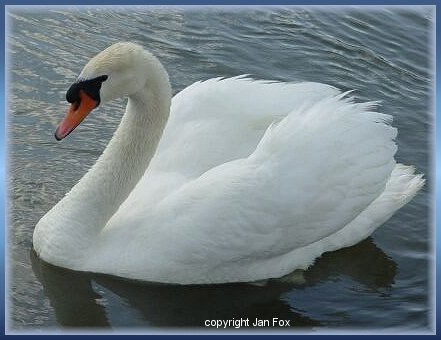 Zoological classification
Kingdom: Animalia
Phylum:	  Chordata
Class:	Aves
Order:	Anseriformes
Family:	Anatidae
Genus:	Cygnus
The swans are the largest members of the waterfowl family Anatidae, and are among the largest flying birds.

They form the tribe Cygnini

 Sometimes, they are considered a distinct Subfamily, Cygninae.
There are six or seven(6 or 7) species of swan in the genus Cygnus 

In addition there is another species known as the Coscoroba Swan, although this species is no longer considered one of the true swans.
Coscoroba Swan
Etymology and Terminology
The word swan is derived from Old English swan which means to sound or to sing.
 
Young swans -cygnets

An adult male  is called------------
An adult female  is called-------------
A group of swans in flight - bevy or wedge
The largest species-
Description
[Speaker Notes: can reach length of over 1.5 m (60 inches) 
weigh over 15 kg (33 pounds) 
wingspans can be 3 m (10 ft) 
Compared to the closely related geese they are much larger in size and have proportionally larger feet and necks.
They also have a patch of unfeathered skin between the eyes and bill in adults. 
The sexes are alike in plumage, but males are generally bigger and heavier than females.]
TYPES OF SWANS
Northern Hemisphere Swans
The Northern Hemisphere species of swan have pure white plumage
Mute Swan and Polish Mute Swan 
Trumpeter Swan (Cygnus buccinator )
Whooper Swan 
Whistling or Tundra Swan 
Bewick’s Swan
Jankowski's or Eastern Bewick's Swan
Southern Hemisphere Swans
The Southern Hemisphere species are mixed black and white
Black Swan
Black-necked Swan
Coscoroba Swan
Extinct Swans
Giant / Maltese Swan
Pouwa Swan
Cygnus paleoregonus
Pere David's Swan
BLACK SWAN
The Australian Black Swan (Cygnus atratus) is completely black except for the white flight feathers on its wings   also introduced to New-Zealand
chicks of black swans - light grey color
 South American - Black-necked Swan
The legs of swans are normally a dark blackish grey color
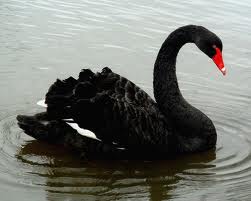 Bill color varies: the four Subarctic species have black bills with varying amounts of yellow, and all the others are patterned red and black.
 Swans have small jagged 'teeth' as part of their beaks used for catching and eating fish. 
The Mute Swan and Black-necked Swan have a lump at the base of the bill on the upper mandible.
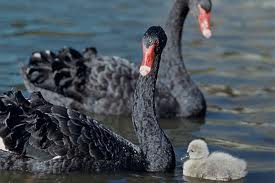 Lump
WHOOPER SWAN (Cygnus cygnus)
Whooper Swans migrate from Iceland, Scandinavia, and Northern Russia to Europe, Central Asia, China, and Japan
The Whooper Swan are wholly migratory
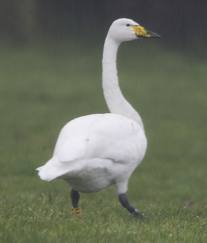 MUTE SWAN( Cygnus olor)
Eurasian species
Mute Swan is a partial migrant, being resident over areas of Western Europe but wholly migratory in Eastern Europe and Asia 
Behavior
Mute Swan's nest with two unhatched eggs
Swans feed in the water and on land. 
They are almost entirely herbivorous (roots, tubers, stems and leaves of aquatic and submerged plants)
MUTE SWAN
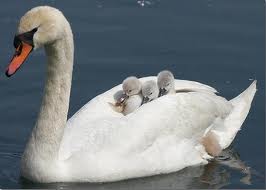 The lifespan of the mute swan is often over 10 years, and sometimes over 20, whereas the black-necked swan survives for less than a decade in captivity.
Although swans only reach  maturity between 4 and 7 years of age
Mute Swans fly in a V-shaped formation when flying in groups
Black Neck Swan(Cygnus melancoryphus)
It is of South America and now introduced in New Zealand 
New Zealand Swan, an extinct subspecies of the Black Swan from New Zealand and the Chatham Islands
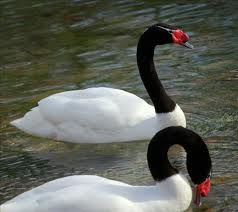 Tundra Swan (Cygnus columbianus)
It is a small swan that breeds on the North American tundra, further north than the Trumpeter Swan. It winters in the USA.
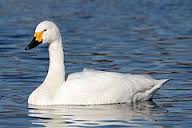 Egg Description
Swans are known to aggressively protect their nests.
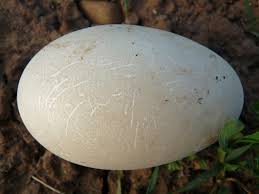 Migration
The mute swan is a partial migrant, being resident over areas of Western Europe but wholly migratory in Eastern Europe and Asia. 
The whooper swan and tundra swan are wholly migratory, and the trumpeter swans are almost entirely migratory.
There is some evidence that the black-necked swan is migratory over part of its range.